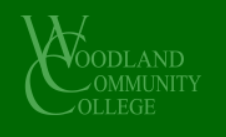 Institutional Self Evaluation Launch and Training
WELCOME!
September 28, 2022
[Speaker Notes: ALO starts]
Topics for Today
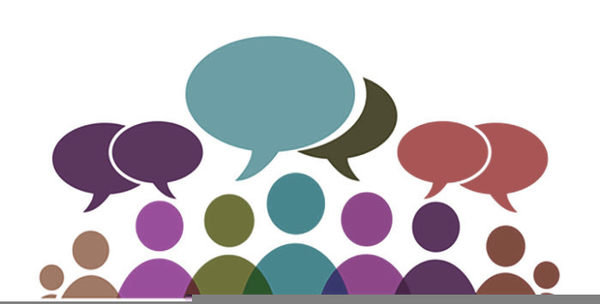 Part One: Accreditation Context   
Accreditation Purposes & Processes
ACCJC Expectations & Current Practice
Part Two: Nuts/Bolts Developing ISER
Interpreting the Standards for Self-Evaluation
Developing the ISER: Tips & Resources
After the ISER: What to Expect
[Speaker Notes: ALO share excitement, explain how Gohar will cover in two parts the training, will include breaks]
Co-Facilitators
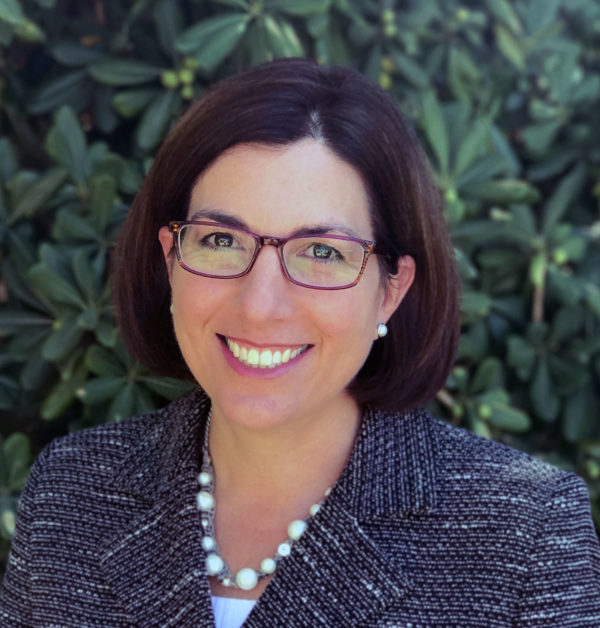 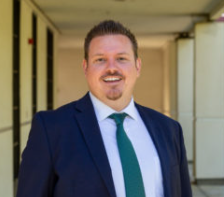 Dr. Gohar Momjian
Vice President, ACCJC  
Your ACCJC Staff Liaison
Kasey Gardener
Vice President of Instruction
Accreditation Liaison Officer
[Speaker Notes: ALO acknowledge getting geared up, emphasize this work provides opportunity to engage entire college 
toss mic to Gohar

Gohar: explain my role as staff liaison – partnering with institution in support of their mission and quality
-Becomes immersed in your institution’s mission, culture, and student populations; Primary point of contact for accreditation activities; 
Provides trainings and resources; ISER development; point of contact with college and resource for peer review team and Commission (clarity, consistency, context); work closely with ALO as college point of contact and with president]
Learning Outcomes
Understand the ISER in context of the accreditation process
Engage in the self-evaluation process as an opportunity to document and establish goals for continuous improvement
Interpret Standards and apply them to your College/District policies and practices
Write a concise, clear, and evidence-based ISER
[Speaker Notes: Gohar]
Broader Context for Accreditation
What is Accreditation?
In 1 to 3 words describe accreditation:
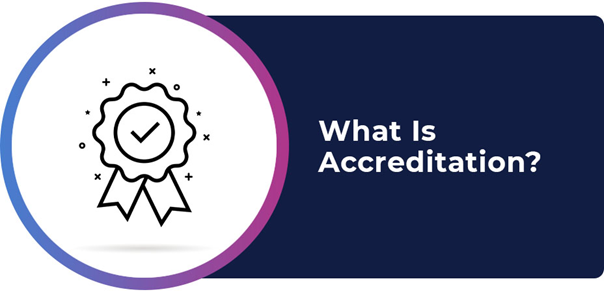 Accreditation is….:
?
?
?
[Speaker Notes: https://www.menti.com/cn9od8ne75]
What is Accreditation
Accreditation is a practice of academic quality control
Promotes institutional excellence through application of standards
Advances meaningful and effective student learning and achievement
Provides assurance to students, general public, & others of quality of educational offerings

In the United States we are fortunate that this is a peer review driven process. In many other countries, colleges  and universities are recognized by a government education agency, such as the Ministry of Education.
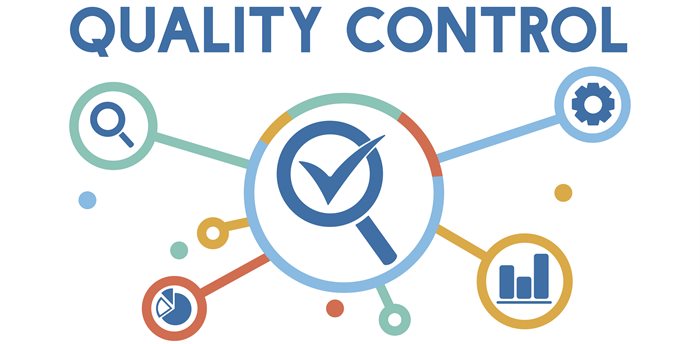 Why Does Your College Seek Accreditation?
Top Three Reasons:
?
?
?
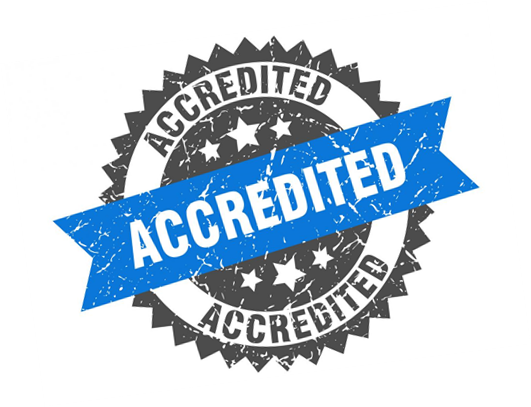 [Speaker Notes: Gohar ask to Type in chat]
Why Bother?
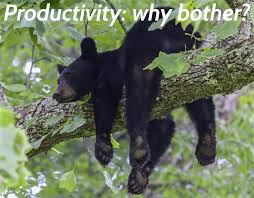 Access to Title IV (Federal Student Aid) 
Credibility to degrees and credentials (transfer & employment) 
Assure quality to the public and students
Stimulates institutional innovation and improvement
Provides quality assurance to students, the public, and other institutions that you are achieving your mission
[Speaker Notes: -institutional effort over 2 yr period, reaffirm reasons they mentioned
Benefits of this practice:
-Gives credibility to degrees and credentials awarded to students (transfer and employment)
-Stimulates institutional innovation and improvement
-Enables access to Title IV (Federal Student Aid)
-Provides quality assurance to students, the public, and other institutions that your Colleges are achieving their missions]
Who ACCJC Accredits
Public and private colleges with primary mission of granting associate degrees (may also award certificates and other credentials, including bachelor’s degrees) in:
California 
Hawaii
U.S. territories of Guam and American Samoa
The Republic of Palau
The Federated States of Micronesia
The Commonwealth of the Northern Marianas 
The Republic of the Marshall Islands
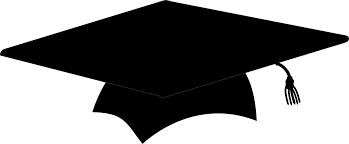 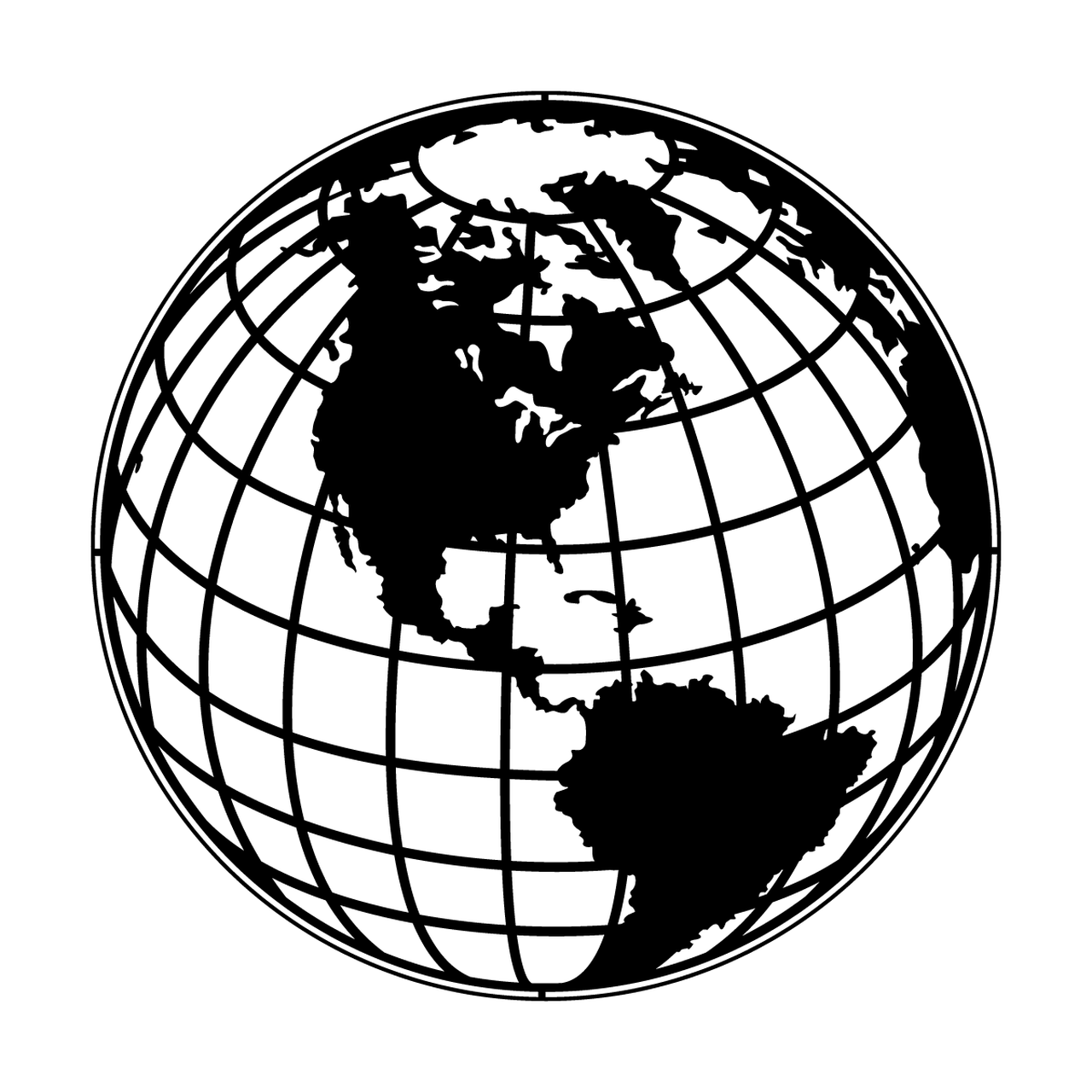 [Speaker Notes: -135 institutions in our region, 114 CA community colleges, private, non-profit/for profit, Islands, more than 2.1 million students,]
ACCJC Mission in Action
Outcomes
Innovation
Improvement
The ACCJC supports its member institutions to advance educational quality and student learning and achievement. This collaboration fosters institutional excellence and continuous improvement through innovation, self-analysis, peer review, and application of standards.
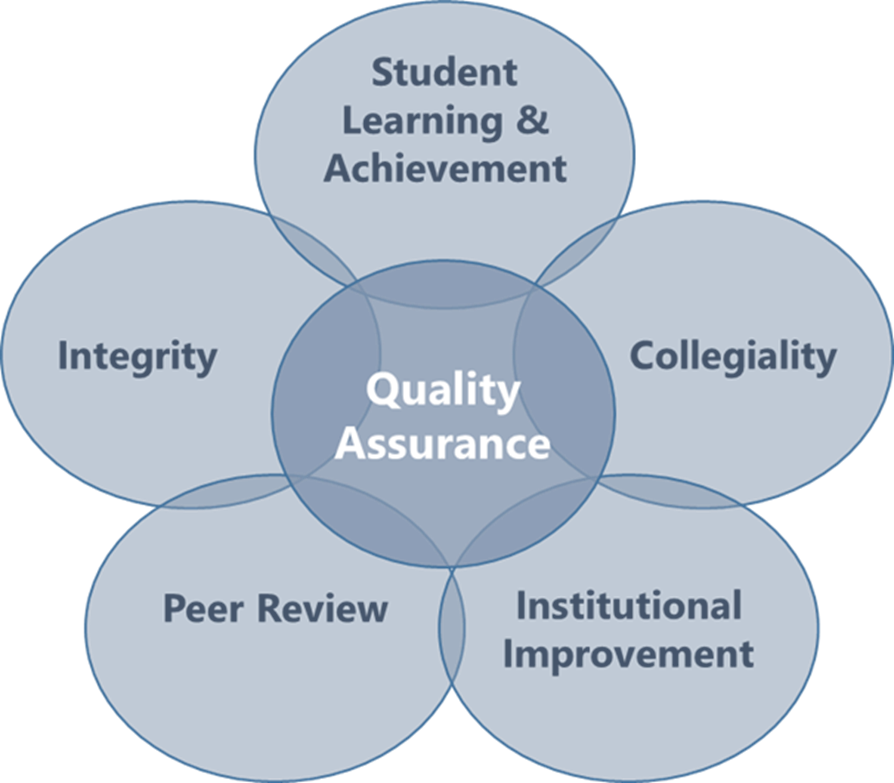 [Speaker Notes: Like our member colleges, we have a mission here at ACCJC which is what you see here on the screen. 

We also have a strategic plan and core values which guide the work we do and how we engage with our members.]
Accreditation Cycle and Reports
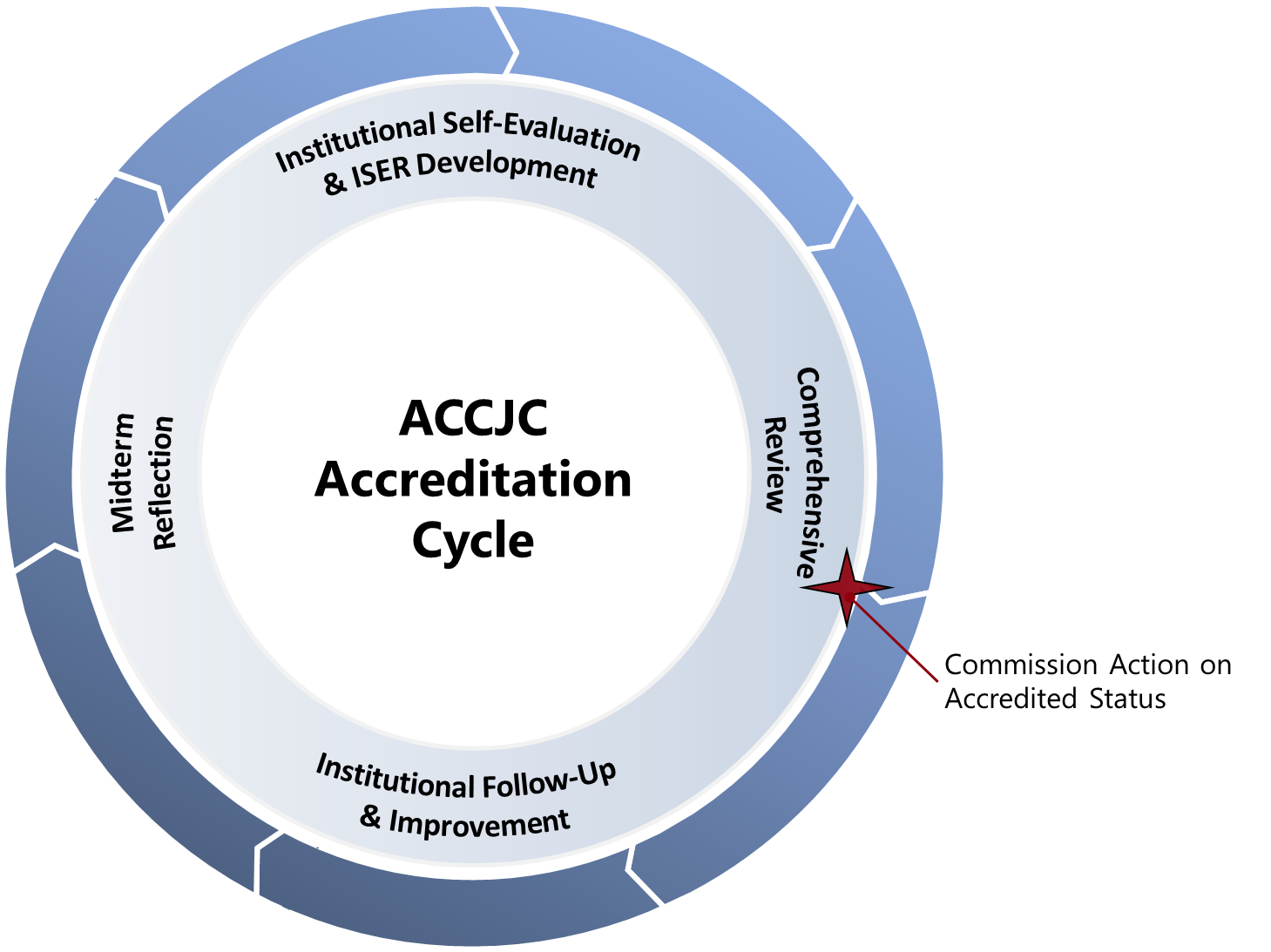 At a Glance
Self Evaluation & Comprehensive Review    (every 7 years)
Follow Up Reports                   (if required)
Midterm Reporting                (4th year after comp review)
Ongoing Reporting 
Annual Report
Annual Fiscal Report
Substantive Change
[Speaker Notes: -accreditation based on 7 year cycle
-institutions conducts its own self evaluation and then validated by peers
-process designed to help institutions improve and focus on effective institutional processes and improving student outcomes
-throughout 7 years, monitoring activities  
-touchpoint mid-cycle
-review of the college is in context of its mission

Monitor certain aspects of institutional quality per federal regulations
-Fiscal Health
-Headcount growth or decline
-Substantive Changes]
Overview: The Accreditation Evaluation Process
Peer Review(Team ISER Review & Focused Site Visit)
Self-Reflection(ISER)
Affirmation(ACCJC Action)
Ongoing Commitment to Improvement & Educational Excellence
[Speaker Notes: -beginning of process not end test, 
-Institutional Self Evaluation Report (ISER) – clean slate, prior history of reports not considered
-Peer Review Team/Formative and Summative Components: concluding in Team Report with Recommendations (for improvement or for compliance); Commendations; 
-Commission action – accreditation status]
Four Interconnected Standards of Institutional Practice
Standard I
Standard IV
Standard II
Standard III
Decision-Making Roles & Processes
Instructional Programs
Mission
Human Resources
Physical Resources
Chief Executive Officer
Assuring Academic Quality & Institutional Effectiveness
Library & Learning Support Services
Technology Resources
Governing Board
Institutional Integrity
Student Support Services
Financial Resources
Multi-College Districts
[Speaker Notes: 3 min.
emphasize standards are descriptions of good practice; to provide guidance on what makes a quality institution, emphasize developed and revised through peer process, together improving what quality means

-all parts of institution – institutional review (not micro program level) -126 statements

Broadly written for application to diverse institutions: all institutions should be able to see themselves in those standards.
Application varies by college. 

But they aren’t the easiest statements to understand sometimes.]
Key Concepts Woven in the Standards
Institutional mission
Integrity and honesty - institutional policies and actions
Student outcomes 
Metrics and evidence to assess quality 
Ongoing internal quality assurance practices
Continuous improvement for high performance
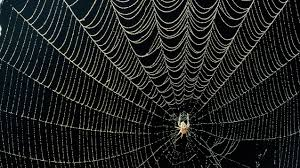 Intended Outcomes
To develop an ISER that the college and ACCJC can use as a meaningful and effective framework for fostering institutional excellence and student success.

To demonstrate how you exemplify academic quality and continue to improve.
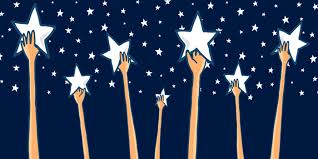 The goal is quality not quantity!
[Speaker Notes: Not just bureaucratic exercise – use process to your own benefit for students benefit

The goal is an Institutional Self-Evaluation Report (ISER) that:
Reflects an authentic, collaborative, and mission-focused self-evaluation
Demonstrates how your college: 
Aligns with Standards
Exemplifies academic quality
Continues to learn and improve
Serves as a framework for fostering ongoing institutional excellence and student success]
Good Practices for the Self-Evaluation
Suggested process outlined in Guide to Institutional Self-Evaluation
Plan backward, and build in “slip time”
Keep the mission in mind
Discuss the Standard, gather the evidence, then write
Use the ISER template on accjc website
Address gaps and areas for improvement as you find them
Include as many people as possible in some aspect of the reflection
Communicate, communicate, communicate…and communicate again
[Speaker Notes: -ALO and team will manage process, set milestones, monitor progress, setting timeline for next 2.5 years]
Developing the ISER
What criteria do you think will make a good ISER? 

What values/skills do you believe are important for your college’s process?
[Speaker Notes: Typing in chat as activity

-Opportunity to clarify technical report, not historical drama, stick to standards, relevant evidence
-Communication, discussion on outcomes, what can be improved, organized, transparent]
Mindset for ISER Development
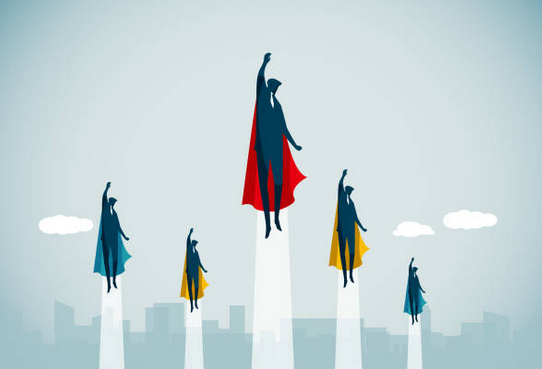 Celebrate and appreciate what works well
Look for alignment with standards 
Focus on outcomes
Evidence based analysis
Open-minded to improve 
Valuing internal accountability 
Holistic thinking across institutional systems
Mindful of mission accomplishment and values
Developing the ISER
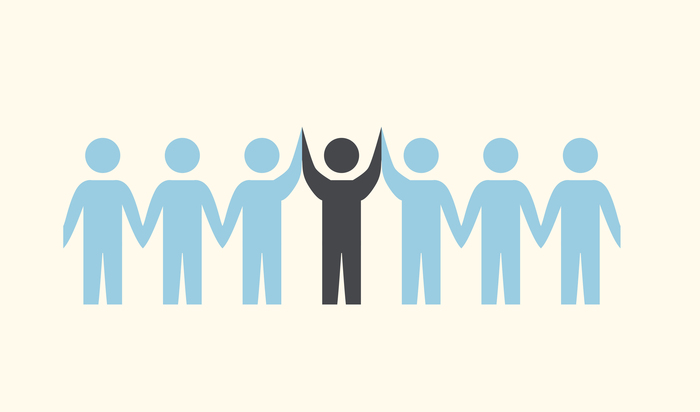 Collaborative Partnership – multiple groups and perspectives working together!
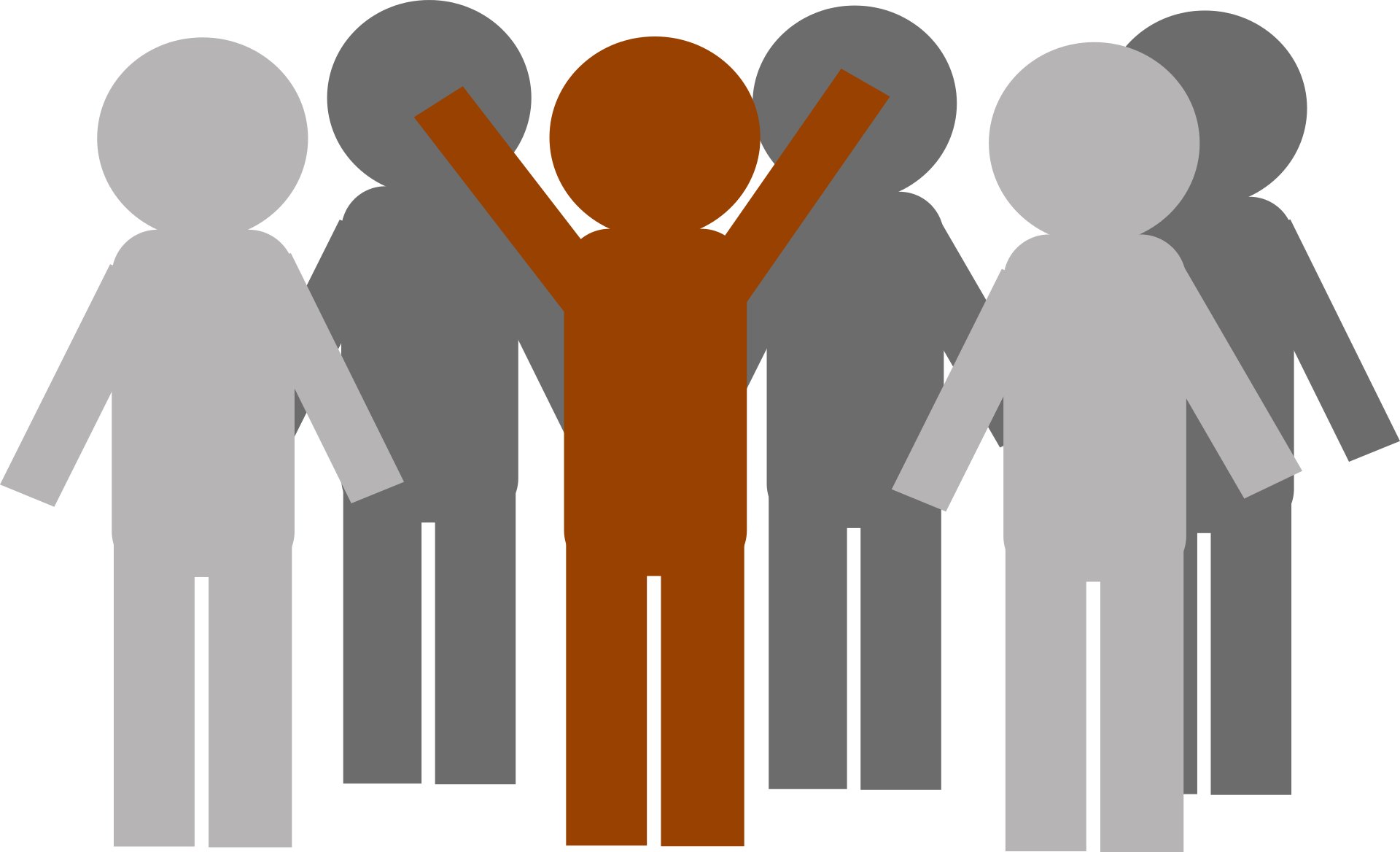 [Speaker Notes: College stakeholder working together reflecting on institution strengths and areas of improvement in application of accreditation standards. Something about two sides of same coin….peer teams will do same]
Comprehensive Peer Review
Comprehensive Peer Review
Focused Site Visit
Core Inquires
On-Campus Site
Team Report
Commission Action
(Affirmation)
PEER REVIEW PROCESS
College
Prep
College will have a few months from receipt of core inquires to prepare for focused site visit.
Formative/Summative Comprehensive Review Outcomes/Benefits
Promote
Collegiality
Eliminate 
Surprise
Reduce Fear
Foster Trust
Time to
consider team’s
Feedback
& plan
Increase
Transparency
Emphasize
Improvement
[Speaker Notes: Eliminates surprises during Focused Site Visit 
Reduces fear and anxiety

Allows you time to consider team’s feedback and make changes
Emphasizes institutional improvement and ongoing learning

Promotes collegiality between you and your peer review team
Increases transparency and trust

Reduces costs involved with the review process]
Timeline for Comprehensive Review
Approach (mindset) for Review
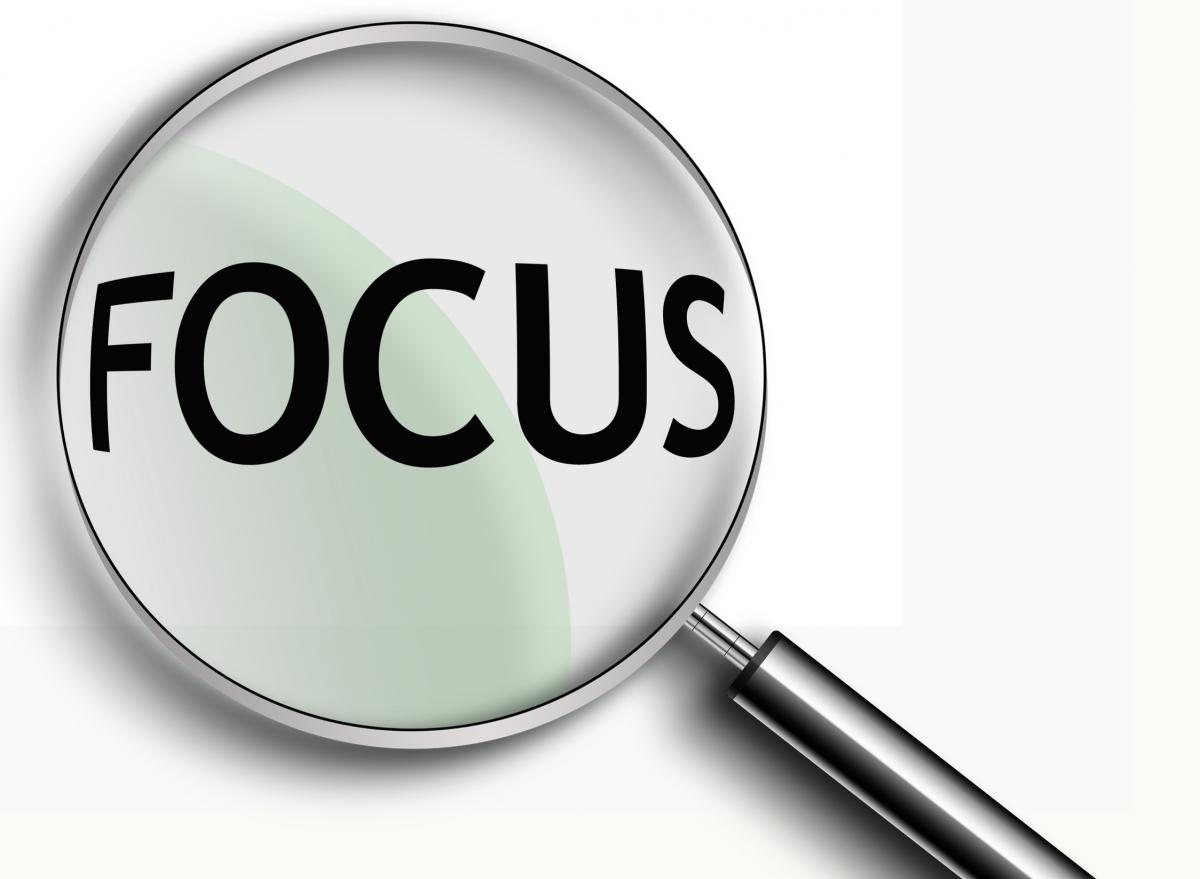 Starts with trusting the ISER and evidence
Seek to understand the college in the context of its mission
Practice appreciative inquiry 
Respect / Appreciate college processes, practices and culture

Validation and affirmation (alignment with Standards)
Not hunting for deficiencies (not playing gotcha game)
Not reviewing against other regulations or requirements of other groups/entities
Triangulate all evidence and findings

Goal: assist college with improving educational quality and student learning
Outcome: team report – help the college to improve, and celebrate good practice
Excerpted from Team Training materials, Fall 2022
Institutional/Systems Based Review
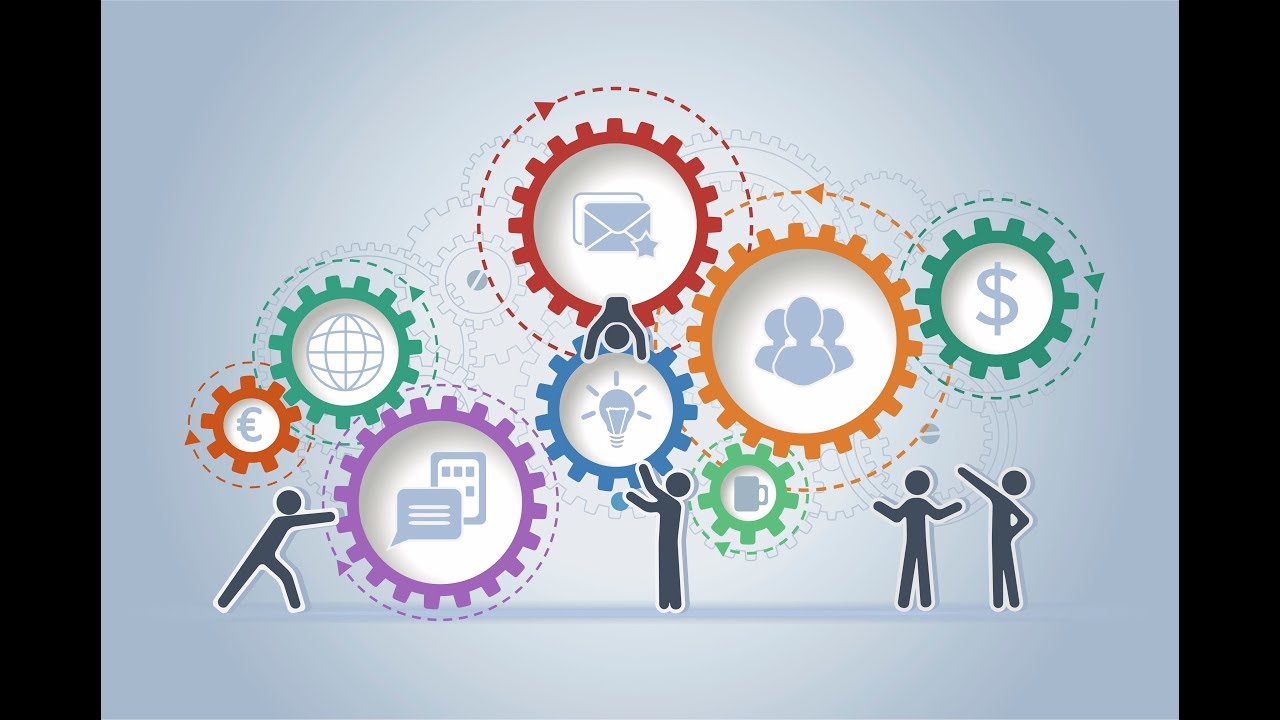 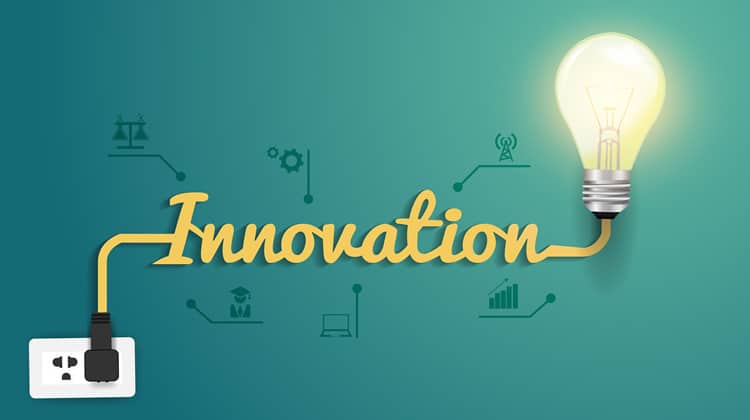 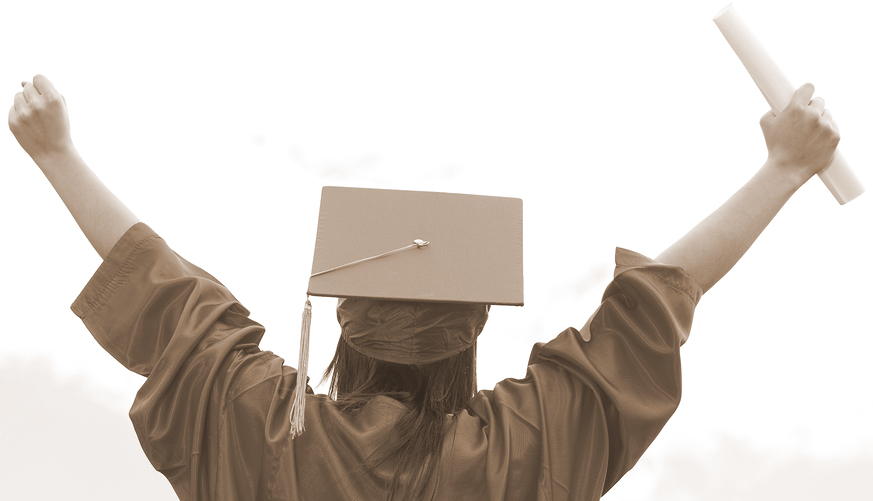 Outcomes     |      Innovations     |    Improvements
[Speaker Notes: Kevin – 1.5 minutes

Relate back to the purpose of accreditation. Are colleges using their processes to ensure they’re meeting their missions?]
Helpful Resources and Publications
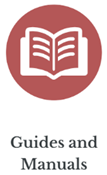 Available on ACCJC’s website (accjc.org); 
Eligibility Requirements
Standards of Accreditation
Commission Policies
Guides and Manuals
Educational Series
Webinars, conferences and symposiums
Ongoing trainings
News and Communications
Announcements
ACCJC Connect subscribe to or visit: https://accjc.org/accjc-connect/ 
Recent Commission Actions
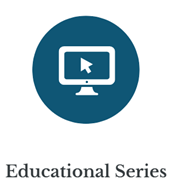 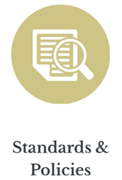 [Speaker Notes: Pitch educational series – short videos  https://accjc.org/educational-series/]
Discussion
What concerns or questions do you have about the accreditation, ISER Development, the review process?
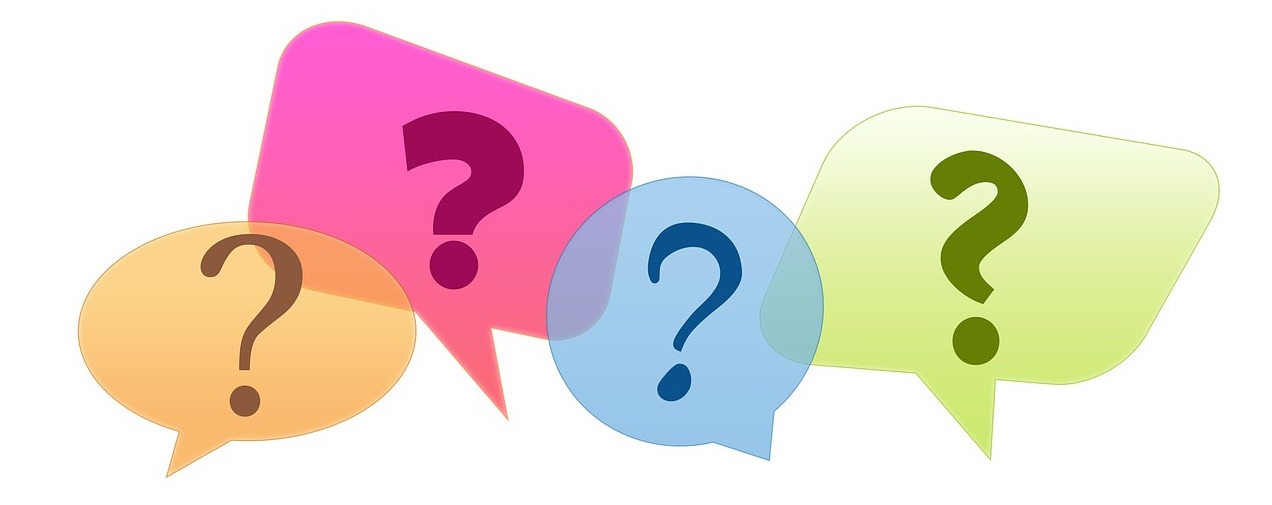 Nuts and Bolts: Interpreting Standards &Developing ISER
Overview: The Accreditation Evaluation Process
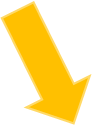 Peer Review(Team ISER Review & Focused Site Visit)
Self-Reflection(ISER)
Affirmation(ACCJC Action)
Ongoing Commitment to Improvement & Educational Excellence
[Speaker Notes: Reminder putting ISER in context – remember that there is external audience -- used by teams to judge your college and Commission to make decision, and ultimately public document]
Key Resources:
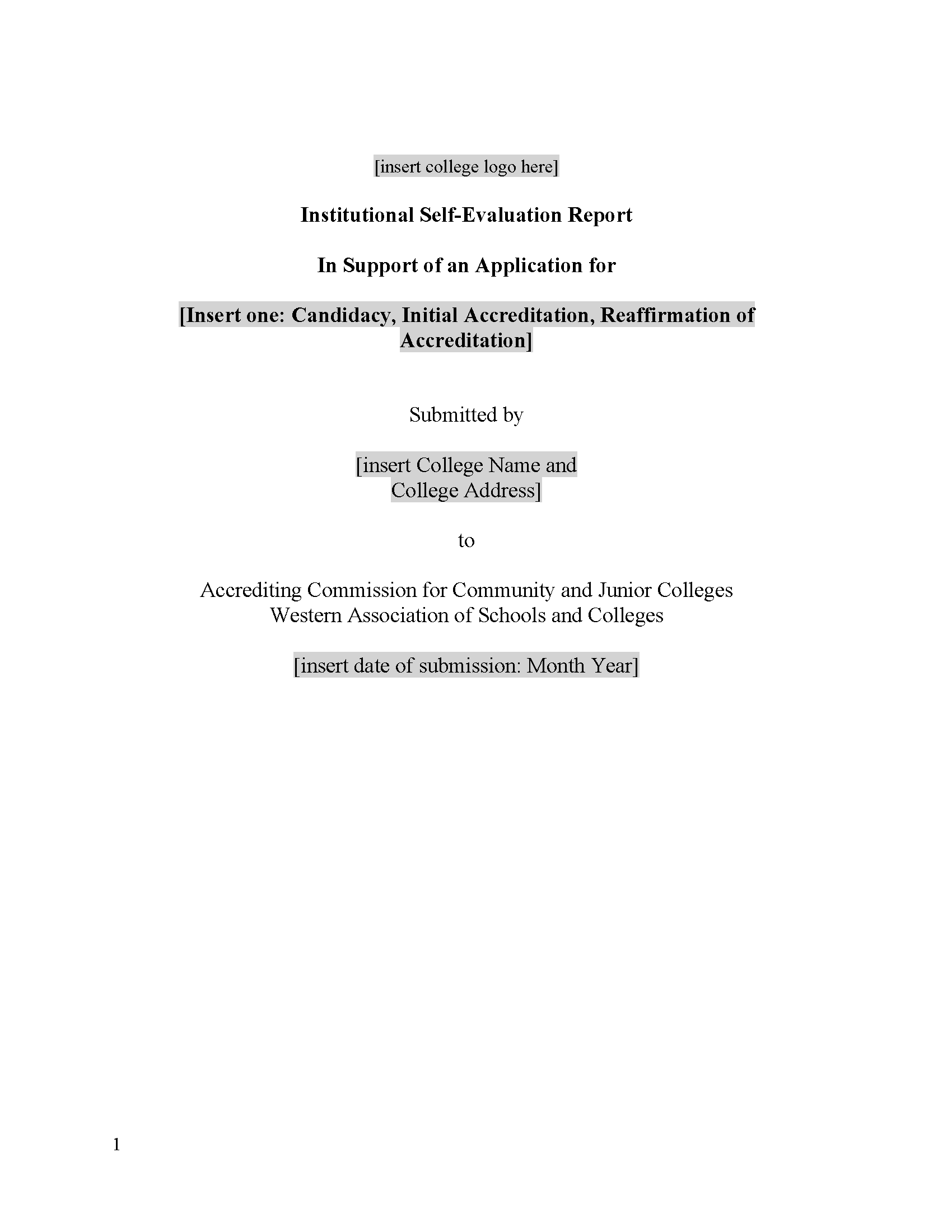 Guide to Institutional Self-Evaluation, Improvement, and Peer Review
Required contents, formatting/structure suggestions, submission instructions, additional protocols, etc.
ISER Template
Word document with embedded formatting, structure, links to the Guide, etc. 
Available on ACCJC website – Resources > Guides & Manuals
[Speaker Notes: Required elements, guidance, submission process, annotated Standards, review criteria, suggestions of possible evidence, “Policy Checklist,” DE protocol, etc.

USE the guide and template!  Follow instructions, page limits!]
Major Steps: Institutional Self Evaluation Process
Possible Steps of the Process:
Determine leaders.
Plan backward.
Invite others.
Discuss StandardsAssign teams.
Gather evidence. Make changes.
Draft sections.
Compile the report.
Share with constituencies.Review and revise the report.
Share again?
Edit and finalize the report.
Get Board approval.
Submit.
Prepare for the Visit.
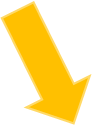 [Speaker Notes: Process layed out in Guide, seems simple but complex, ALO and steering committee will need to map out process and timeline
-real life perspective -- encourage to create a calendar with details and goals that allow many people to be involved.  share perspectives such as how to be inclusive in process, how to keep people motivated, importance of communication – based on culture]
Mission: Framework for Reflection and Review
Standard I
The institution demonstrates strong commitment to a mission that emphasizes student learning and student achievement.
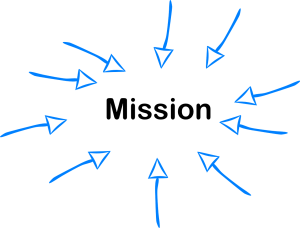 Standard IV
Standard III
The institution recognizes and uses the contributions of leadership throughout the organization for promoting student success, sustaining academic quality, integrity, fiscal stability, and continuous improvement of the institution.
The institution effectively uses its human, physical, technology, and financial resources  to achieve its mission and to improve academic quality and institutional effectiveness.
Standard II
The institution offers instructional programs, library and learning, and student support services aligned with its mission.
[Speaker Notes: The four Standards work together to define and promote student success, academic quality, institutional integrity, and excellence. 

Review in the context of the mission. What does that mean. Standards are filled with swishing terms -- appropriate, sufficient,  adequate. We don’t tell a college how to do something. We allow the institution to define these terms in relation to their mission. For example, Standard III.A.7 talks about the institution maintaining a sufficient number of qualified faculty. We don’t tell the institution what this number should be. It’s up to the institution to determine that number in relation to its mission. We’re looking to see that they have documented how they defined it, and are practicing/following it.]
Four Interconnected Standards of Institutional Practice
Standard III
Standard I
Standard IV
Standard II
Decision-Making Roles & Processes
Instructional Programs
Mission
Human Resources
Physical Resources
Chief Executive Officer
Assuring Academic Quality & Institutional Effectiveness
Library & Learning Support Services
Technology Resources
Governing Board
Institutional Integrity
Student Support Services
Financial Resources
Multi-College Districts
[Speaker Notes: 3 min. – quick review again  -- 126 statements!
emphasize standards are descriptions of good practice; to provide guidance on what makes a quality institution, emphasize developed and revised through peer process, together improving what quality means

-Broadly written for application to diverse institutions: all institutions should be able to see themselves in those standards.
-Application varies by college. 
-squishy terms

And they aren’t the easiest statements to understand sometimes.
Lead into exercise]
Interpreting Individual Standards
Step 1: Use highest-level Standard area as your lens

For Example:   Standard II.A.1
Standard II = Student Learning Programs and Services
Standard II.A = Instructional Programs
Interpreting Individual Standards
Step 2: 	Isolate the basic components of each sentence (i.e., subject, verb, direct object)
Standard II.A.1: 
All instructional programs, regardless of location or means of delivery, including distance education and correspondence education, are offered in fields of study consistent with the institution’s mission, are appropriate to higher education, and culminate in student attainment of identified student learning outcomes, and achievement of degrees, certificates, employment, or transfer to other higher education programs.
UPCOMING ACTIVITY PURPOSE
To provide opportunity to discuss varying perspectives on the standard 
To identify differences among standards which are related
To identify 1-2 pieces of evidence at your college which would demonstrate alignment
To provide opportunity to norm college’s interpretation and expectation to demonstrate alignment
[Speaker Notes: 3 min 
explain purpose and lead first step is to learn how to interpret standard]
Group Activity - Interpreting the Standards
Break into groups.
Read assigned example standard in the handout.
Discuss the Standards interpretation and accompanying questions.  
Determine sources of evidence. 
Be prepared to discuss with the full group.
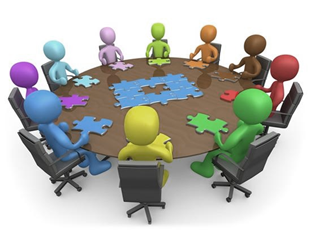 [Speaker Notes: BREAKOUT Activity 25 Minutes  -- 

Goals:
Provide an opportunity to discuss varying perspectives on standards
Identify differences among standards that may seem overly similar
Identify 1-2 pieces of evidence that could demonstrate college’s alignment 
Begin to norm college’s interpretations and expectations


5 min –explain assignment, provide handouts, have guide excerpts available to help

Note they will need to distinguish among similar sounding standards, how distinguish, how not redundant?
-lens of main standard
-detail or level of system under review
-policy or procedure]
Share Out and Let’s Discuss
I.A.2 (Mission): The institution uses data to determine how effectively it is accomplishing its mission, and whether the mission directs institutional priorities in meeting the educational needs of students.

I.B.4 (Assuring Academic Quality and Institutional Effectiveness/Academic Quality): The institution uses assessment data and organizes its institutional processes to support student learning and student achievement.

I.B.5 (Assuring Academic Quality and Institutional Effectiveness/Institutional Effectiveness): The institution assesses accomplishment of its mission through program review and evaluation of goals and objectives, student learning outcomes, and student achievement. Quantitative and qualitative data are disaggregated for analysis by program type and mode of delivery.
[Speaker Notes: ~5 min. per group]
Share Out and Let’s Discuss
I.B.2 (Assuring Academic Quality and Institutional Effectiveness/Academic Quality): The institution defines and assesses student learning outcomes for all instructional programs and student and learning support services.

II.A.3 (Instructional Programs): The institution identifies and regularly assesses learning outcomes for courses, programs, certificates and degrees using established institutional procedures.  The institution has officially approved and current course outlines that include student learning outcomes.  In every class section students receive a course syllabus that includes learning outcomes from the institution’s officially approved course outline.

II.C.2 (Student Support Services): The institution identifies and assesses learning support outcomes for its student population and provides appropriate student support services and programs to achieve those outcomes.  The institution uses assessment data to continuously improve student support programs and services
[Speaker Notes: ~5 min. per group]
Share Out and Let’s Discuss
I.C.8 (Institutional Integrity): The institution establishes and publishes clear policies and procedures that promote honesty, responsibility and academic integrity. These policies apply to all constituencies and include specifics relative to each, including student behavior, academic honesty and the consequences for dishonesty.

III.A.13 (Human Resources): The institution upholds a written code of professional ethics for all of its personnel, including consequences for violation.

IV.C.11 (Governing Board): The governing board upholds a code of ethics and conflict of interest policy, and individual board members adhere to the code.  The board has a clearly defined policy for dealing with behavior that violates its code and implements it when necessary. A majority of the board members have no employment, family, ownership, or other personal financial interest in the institution. Board member interests are disclosed and do not interfere with the impartiality of governing body members or outweigh the greater duty to secure and ensure the academic and fiscal integrity of the institution.
[Speaker Notes: ~5 min. per group]
Share Out and Let’s Discuss
I.C.5 (Institutional Integrity): The institution regularly reviews institutional policies, procedures, and publications to assure integrity in all representations of its mission, programs, and services.

IV.A.7 (Decision-Making Roles and Processes): Leadership roles and the institution’s governance and decision-making policies, procedures, and processes are regularly evaluated to assure their integrity and effectiveness. The institution widely communicates the results of these evaluations and uses them as the basis for improvement.

IV.C.7 (Governing Board): The governing board acts in a manner consistent with its policies and bylaws. The board regularly assesses its policies and bylaws for their effectiveness in fulfilling the college/district/system mission and revises them as necessary.
[Speaker Notes: ~5 min. per group]
Pause and Reflect
What are your key takeaways from the activity? 
What did you find particularly helpful? 
How can this approach inform your ISER process?
What challenges do you anticipate as you get started?
[Speaker Notes: Note they will need to distinguish among similar sounding standards, how distinguish, how not redundant?
-lens of main standard
-detail or level of system under review
-policy or procedure or practice or outcome]
Interpreting Standards – Steps to Success
Step 1: 	What area is the standard in?
Step 2: 	What is the standard about (i.e., subject, verb)
Step 3: 	What is the standard asking for (policy, process, 		documentation)?
Step 4: 	What’s the best evidence (not all evidence) that 				demonstrates the college is meeting standard?
Step 5: 	Write to the evidence
Structure of the Report
Title page
Certification page/signatures
Table of Contents
Introduction
Student achievement data and institution-set standards
Organization of the self-evaluation process
Organizational information
Compliance with ERs 1-5
Compliance with Commission policies
Analysis of Standards
Evidence of Meeting the Standard
Analysis and Evaluation
Conclusion
Quality Focus Essay
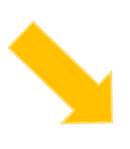 [Speaker Notes: follow template, in the guide, remember technical report not dissertation, start with understanding the standard and looking to your evidence first, then analyze, discuss,  and write – analysis is heart of report]
Structure of the Report
Evidence of Meeting the Standard
Indicates WHAT specific evidence demonstrates alignment with the Standard
Briefly describes the evidence in context of the standard to explain WHY it is relevant
This document demonstrates that the College…..
Analysis and Evaluation
Indicates HOW the evidence demonstrates alignment with the Standard
Evaluates the effectiveness of the policy, procedure, or practice in meeting the Standard
Conclusion at end of main sections
Provide a brief summary at a high, holistic level on the effectiveness of the College’s efforts towards the Standard 
If the College determines improvements are needed, improvement plans should follow
[Speaker Notes: – tips and perspectives both as ALO and peer reviewer]
Improvement Plans and the QFE
Self-Identified Improvement plans (a.k.a. planning agenda) 
Purpose: Plans to strengthen college’s alignment to specific standards
Quality Focus Essay (QFE)
Purpose: Long term plans to improve student learning and achievement
Should identify outcomes, which are measurable and achievable
Should identify responsible parties/groups
Should have a timeline
Teams will provide feedback
Good Practices for Approaching the Report
Discuss the Standard, gather the evidence, then write
Use the ISER template (available on ACCJC website)
Keep the narrative clear, direct, and focused – use active voice 
Use introductory sections to set the context and tone
Assign ERs 1-5 & Commission Policies with related Standards
“Freeze” evidence from websites in a PDF or screenshot
Good Practices for Evidence
Gather your evidence before you begin writing
More evidence is not necessarily better
Provide representative samples showing results of institutional processes
Use case studies as examples to demonstrate how processes/cycles are institutionalized
Call out relevant sections of large documents (highlights, excerpts, etc.)
Compare your evidence with Guide to Institutional Self-Evaluation
[Speaker Notes: Not historical novel, focus on most current and reasonable available]
Heads Up – Distance Education
ACCJC Policy revisions adopted June 2021
Modified definitions for distance ed and correspondence ed
Federal regulation definitions for regular and substantive interaction
ISER Guide and Template
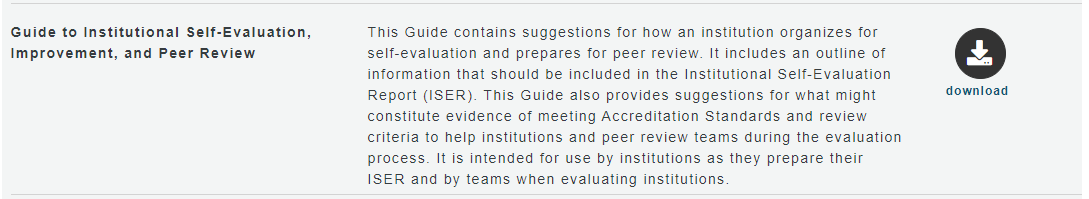 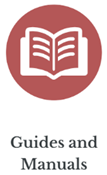 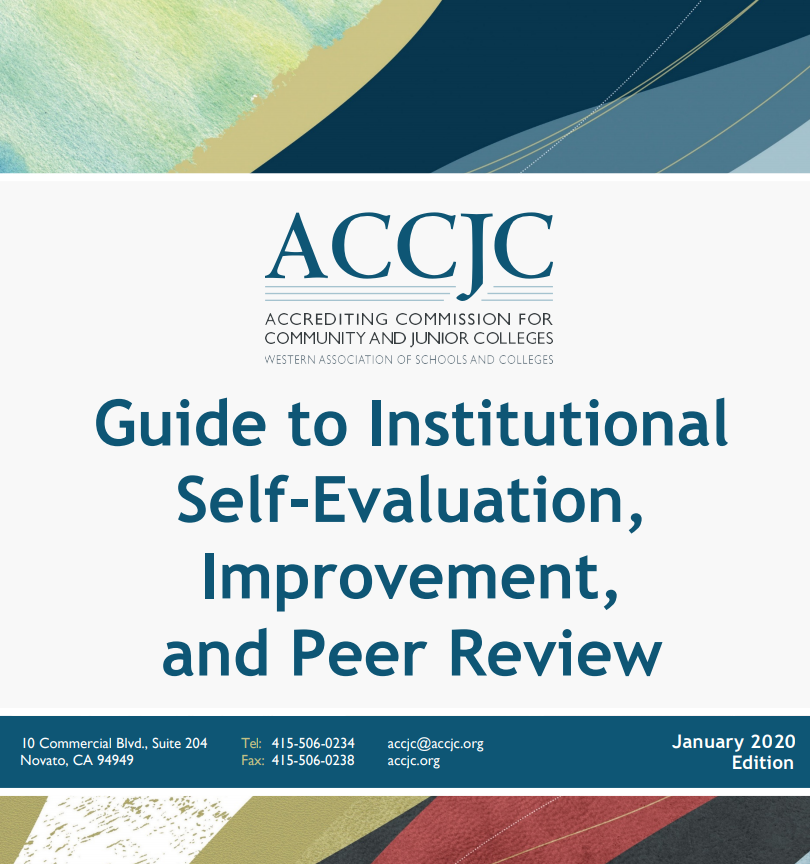 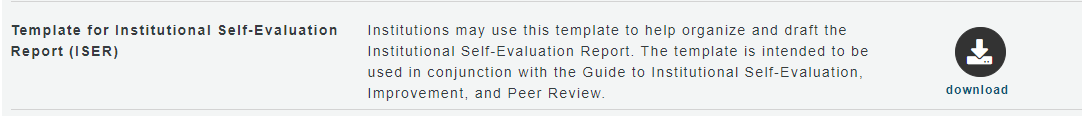 https://accjc.org/guides-and-manuals/
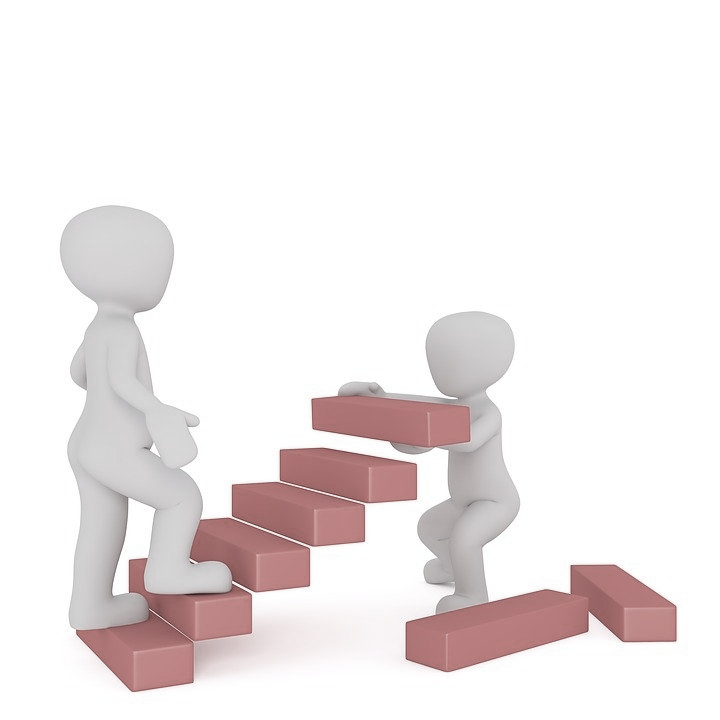 What Happens Next?
Fall 2022: 		ISER Training/Development
Dec. 15, 2024:   	ISER Due to ACCJC 
Spring 2025:       	Team ISER Review (peer review)
Fall 2025: 		Focused Site Visit (peer review)
January 2026:    	Commission decision

Throughout the process:  ACCJC training & support
[Speaker Notes: 11:00 – 11:20am – slides 31 - 33

ISER production per your timelines
Analyze Standard
Gather evidence first
Identify Gaps
Make changes
Write report
Reviews process

Dec. 2022/Jan 2023 (60 days in advance of Team ISER Review) Report due to ACCJC]
Remaining Questions and Comments& THANK YOU!